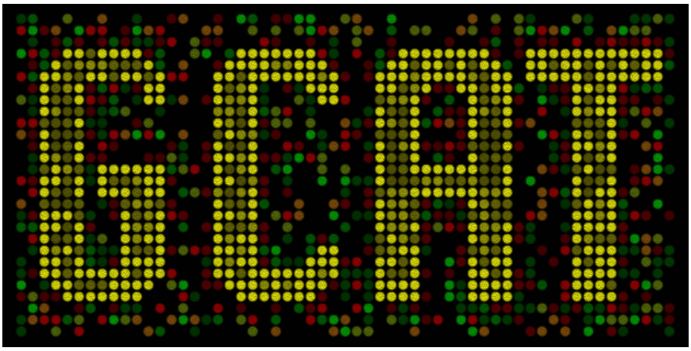 Synthetic Biology Workshop
March 26, 2011
A. Malcolm Campbell
Biology
Todd T. Eckdahl
Biology
Laurie J. Heyer
Mathematics
Jeffrey L. Poet
Math, CS and Physics
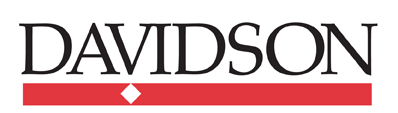 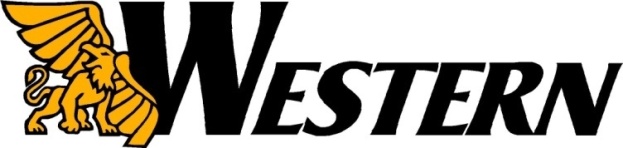 What is synthetic biology?

Is it different from molecular biology?
Synthetic Biology
Use of engineering principles and mathematical modeling to the design and construction of biological parts, devices, and systems with applications in energy, medicine, and technology.
Land Mine Detection
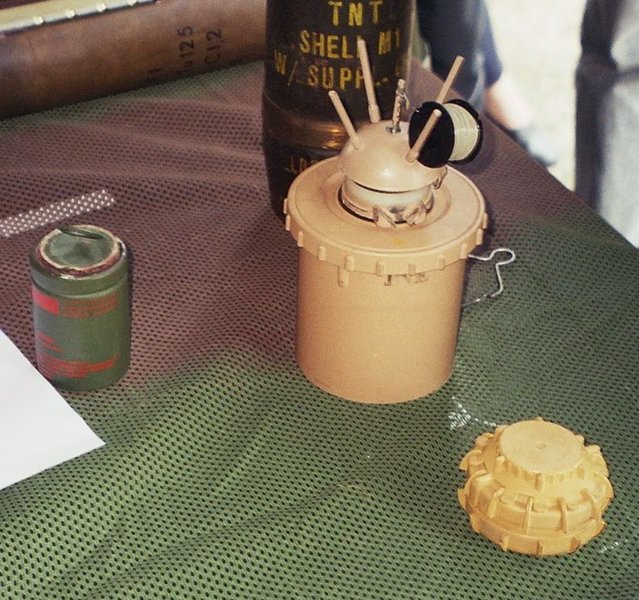 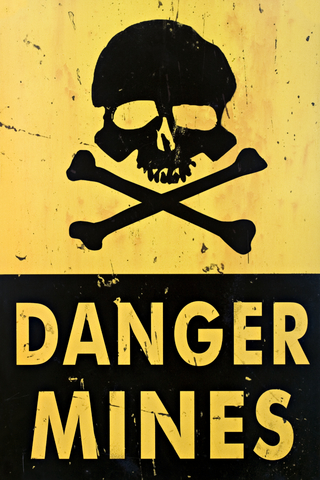 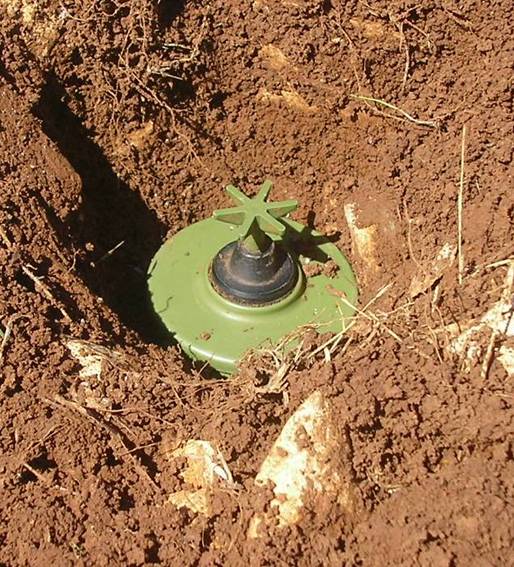 [Speaker Notes: About 20,000 people injured or killed each year.]
Land Mine Detection
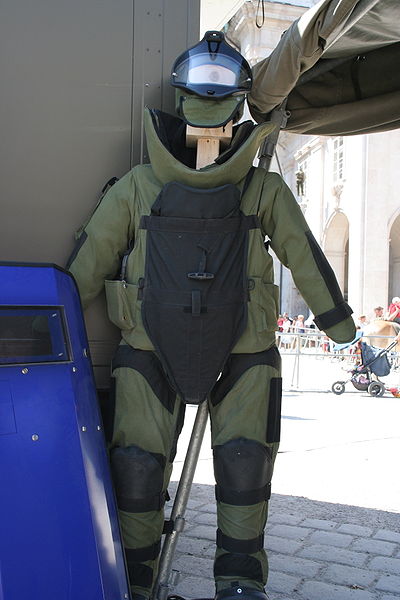 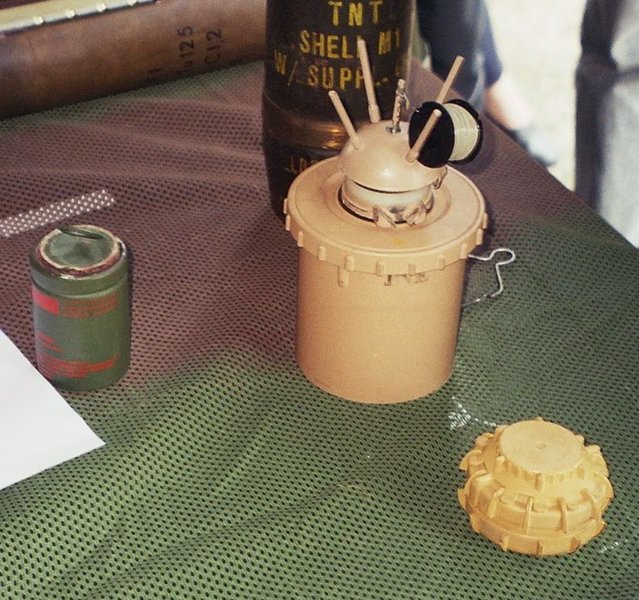 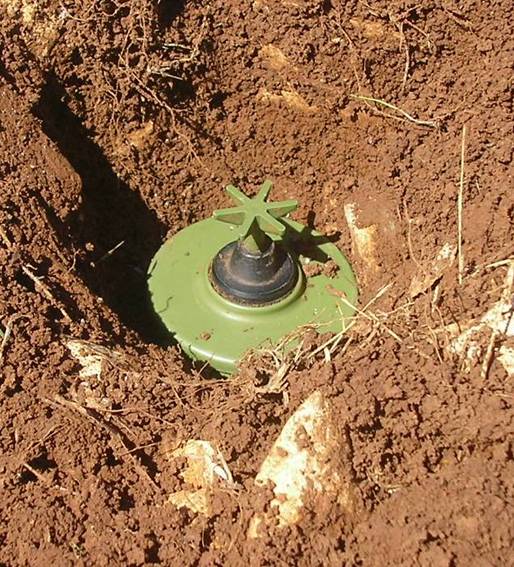 Synthetic Biology
Land Mine Detection
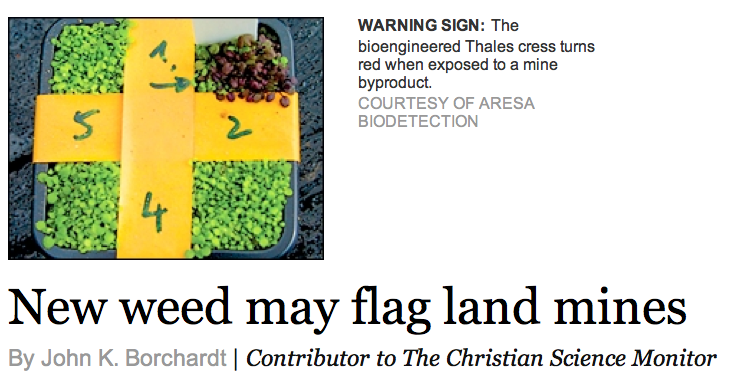 [Speaker Notes: About 20,000 people injured or killed each year.]
Production of Medicines
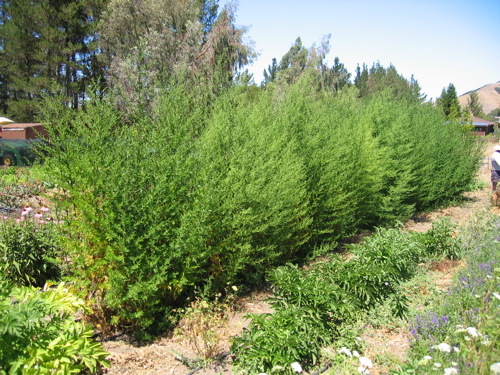 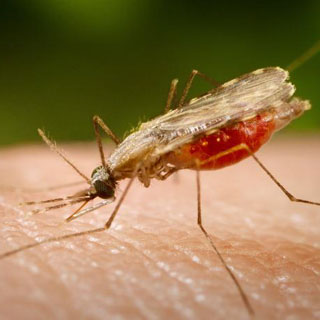 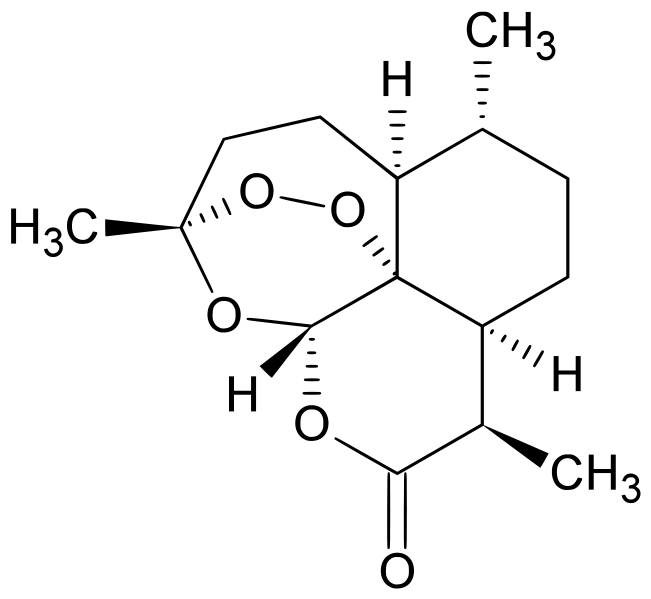 $1 per pill
[Speaker Notes: 1 million people die each year from malaria, most of them children under the age of 5.]
Production of Medicines
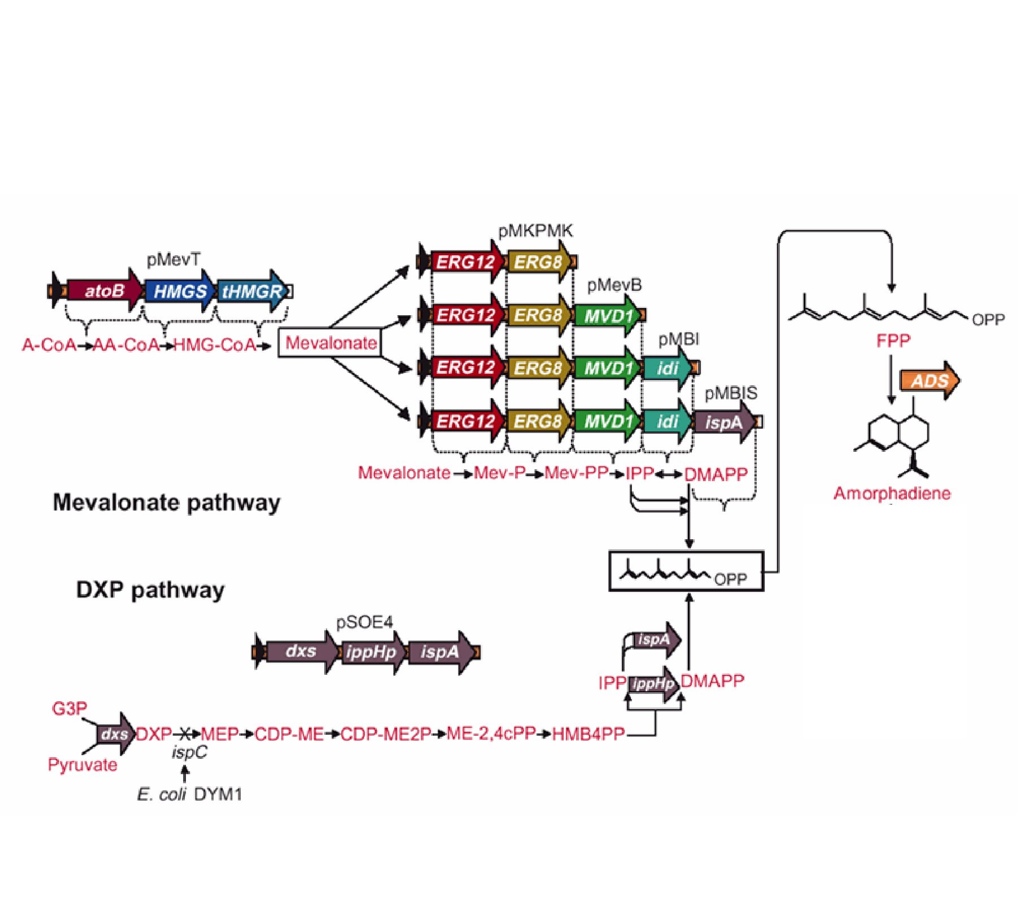 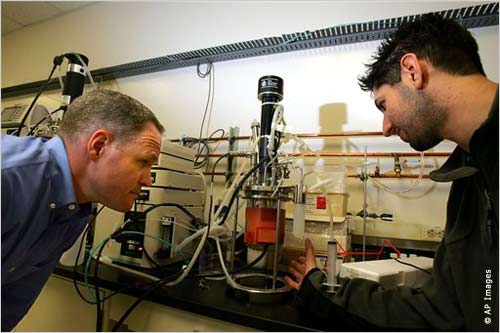 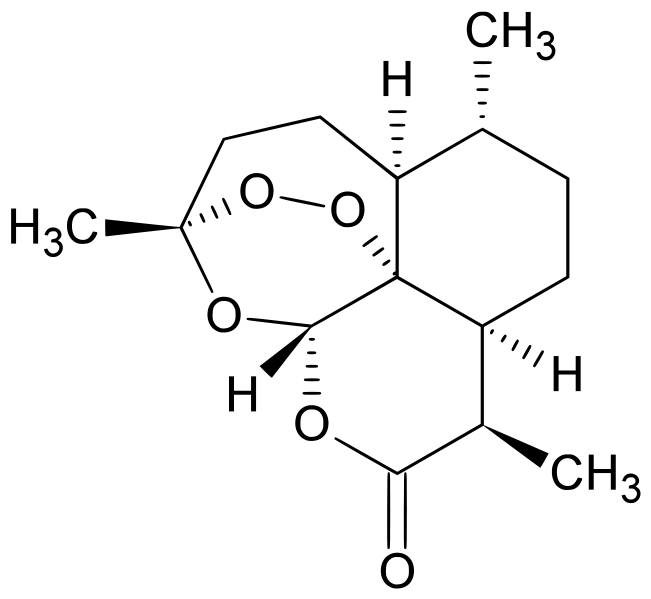 10¢ per pill
Biofuels from Algae
CO -neutral
2
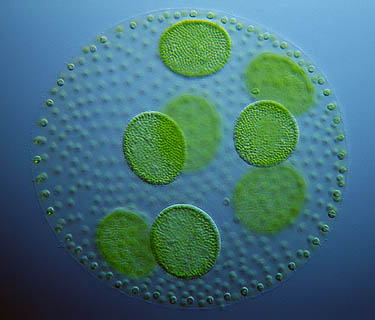 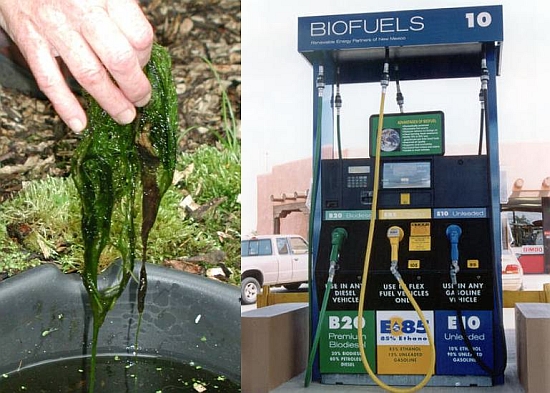 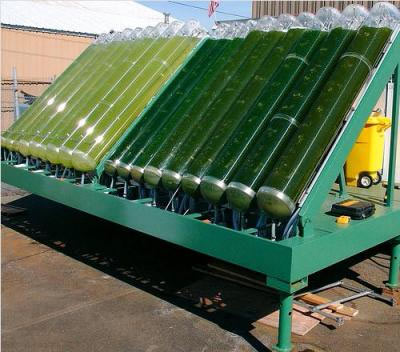 1,000,000 gallons in 2008
How is Synthetic Biology Different?
Modularity
Standardization
Abstraction
Modeling
How is synthetic biology well-suited for undergraduate interdisciplinary research?
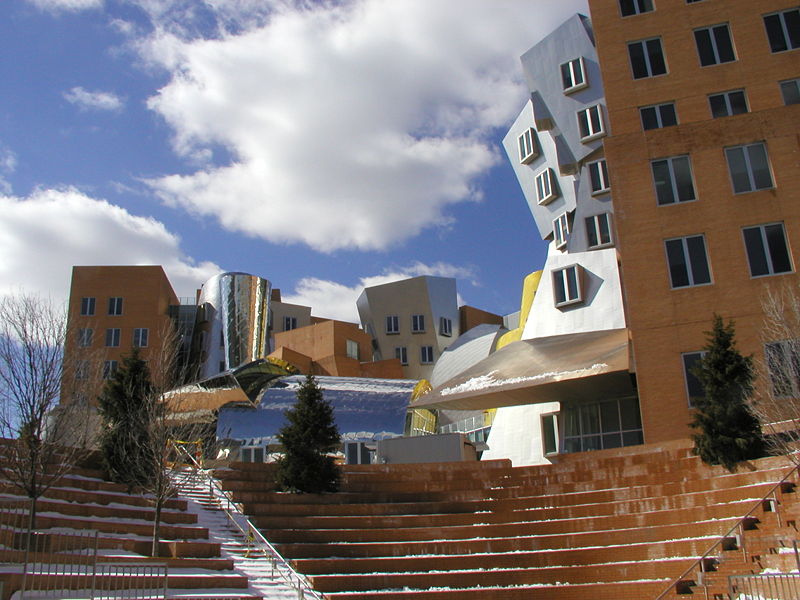 The iGEM Jamboree at MIT
iGEM 2004
5 teams
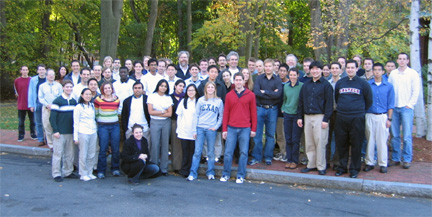 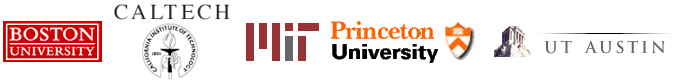 iGEM 2005
13 teams
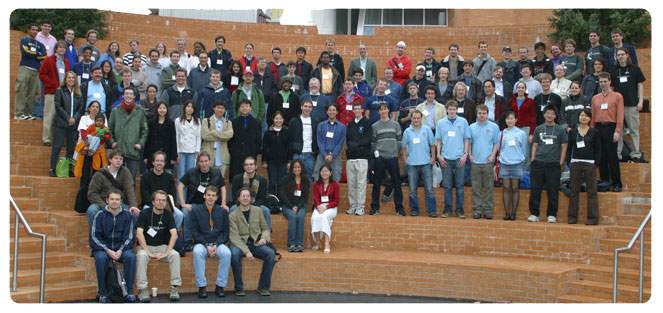 Princeton    Oklahoma   ETH Zurich   MIT   Caltech   Toronto Cambridge    
Texas    Penn State    Berkeley    Davidson    Harvard    UCSF
iGEM 2005
13 teams
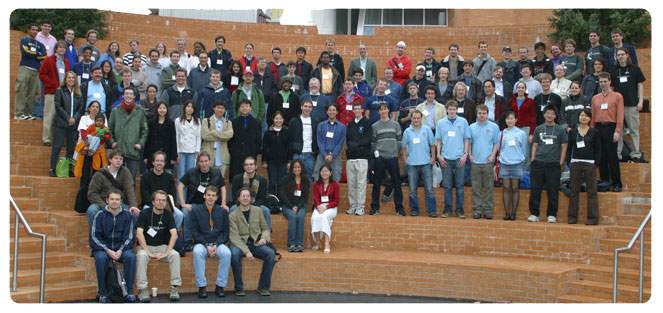 Princeton    Oklahoma   ETH Zurich   MIT   Caltech   Toronto Cambridge    
Texas    Penn State    Berkeley    Davidson    Harvard    UCSF
iGEM 2006
32 teams
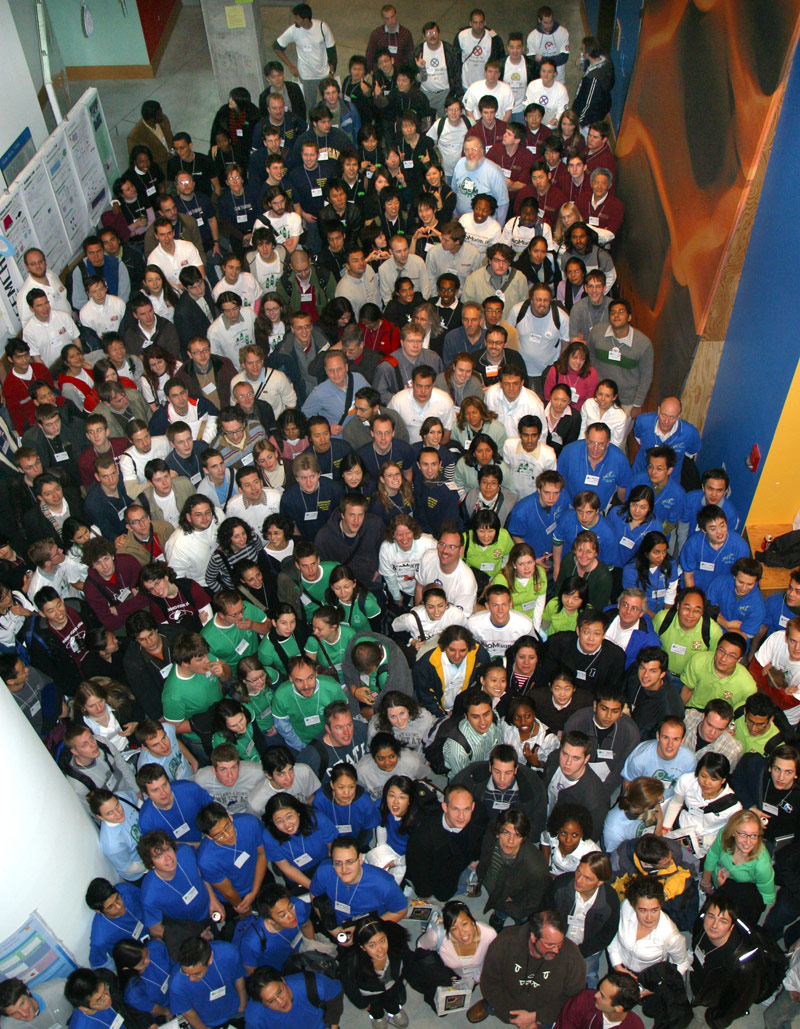 Putting the “i” in iGEM
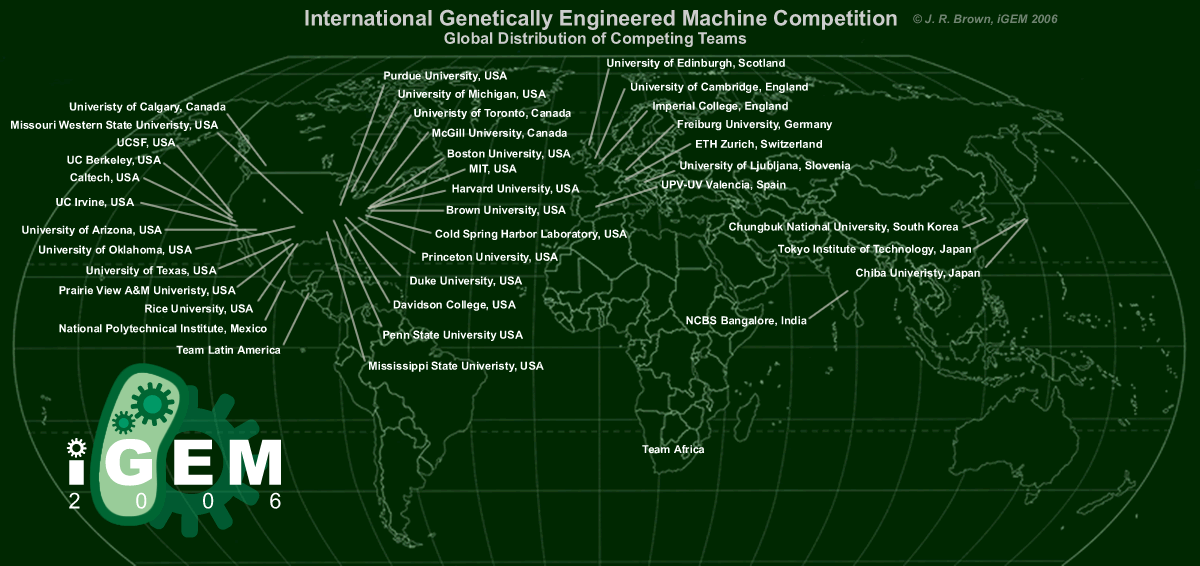 2007
54 teams
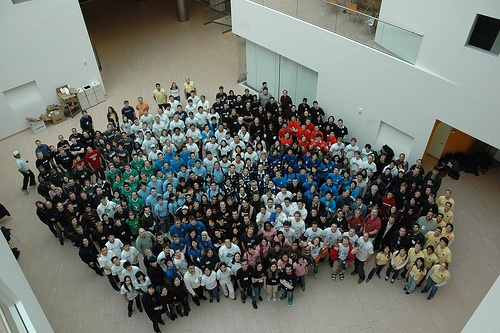 2008
84 teams
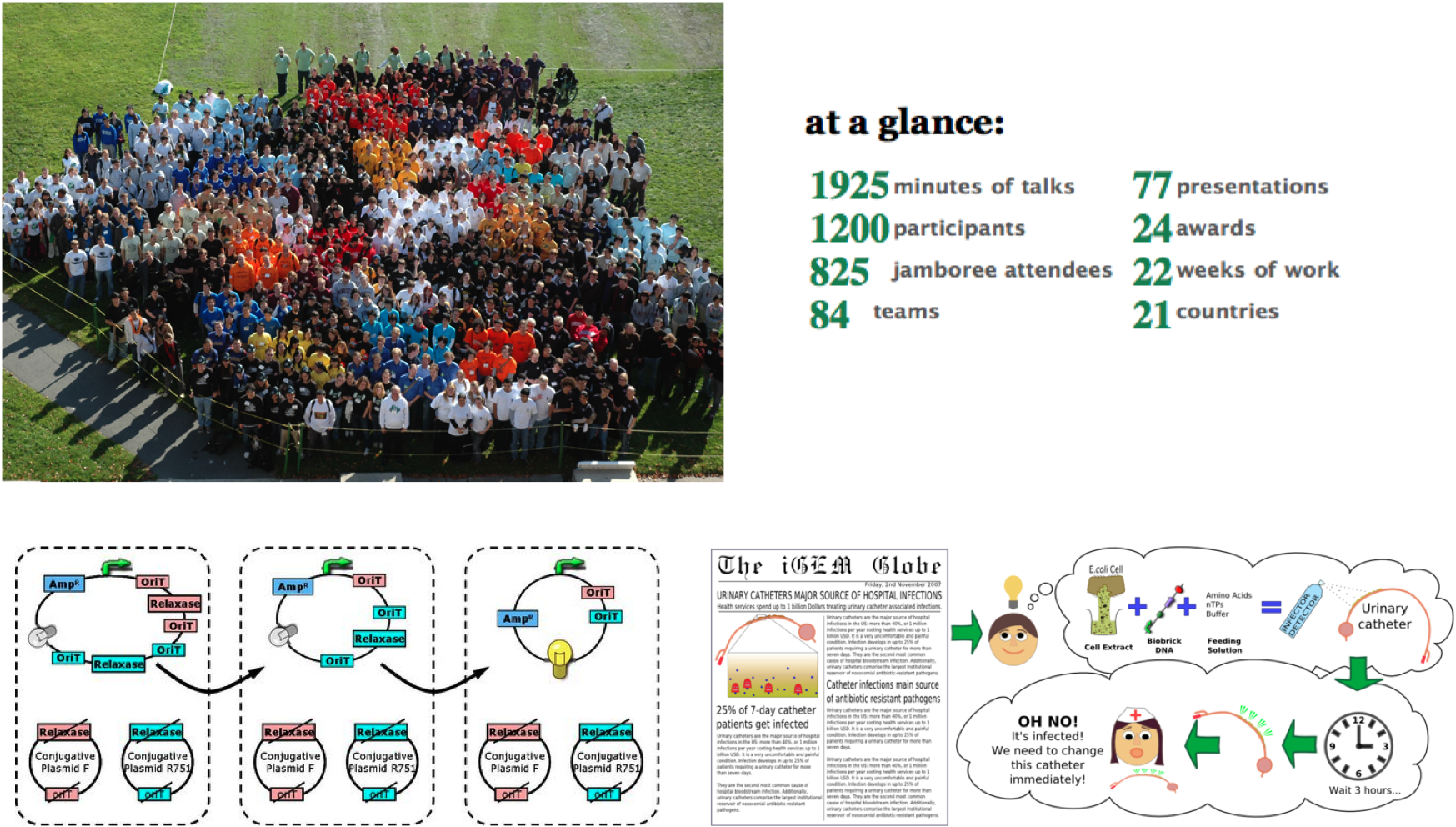 2009
112 teams
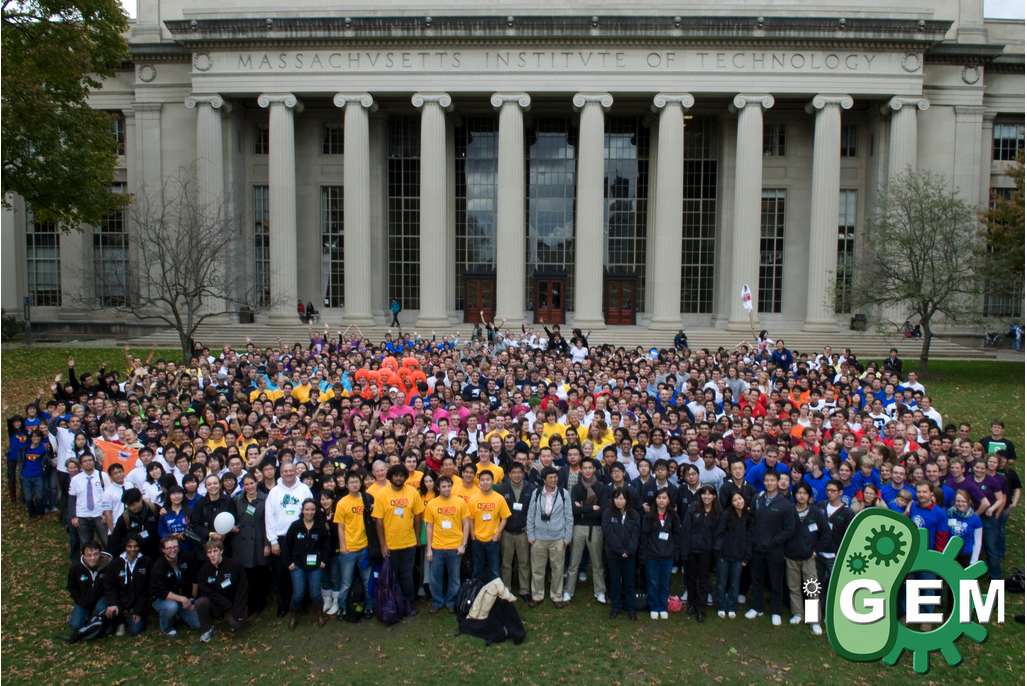 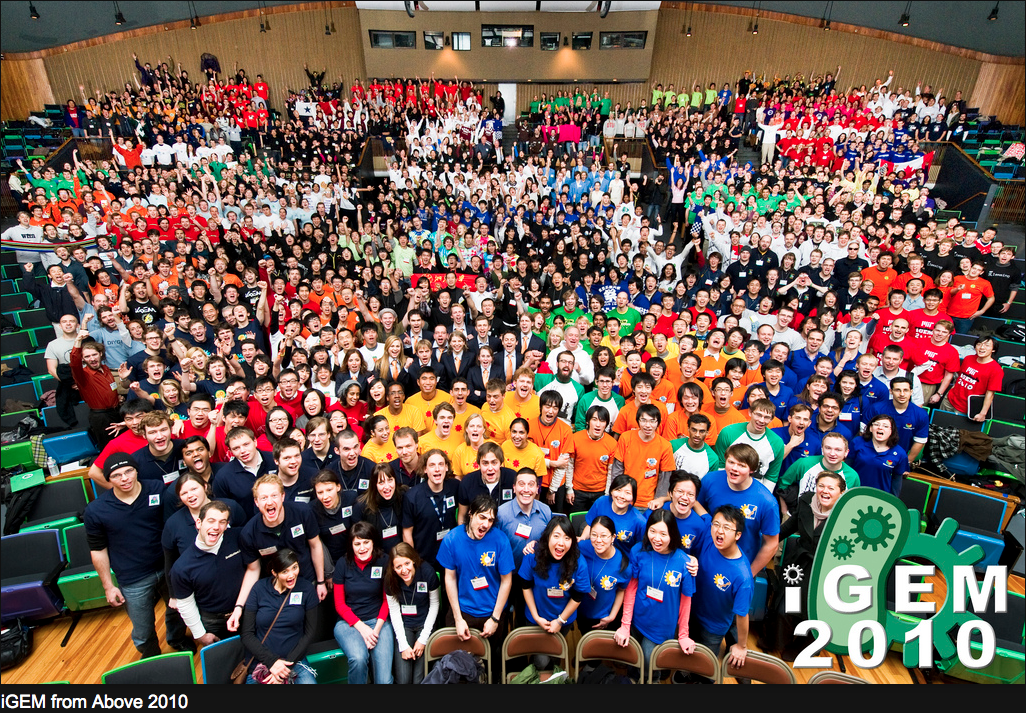 2010
128 teams
Biology
Chemistry
Mathematics
Computer Science
How is synthetic biology well-suited for interdisciplinary research?
Creativity
Flexibility
Adaptability
If you have a common interest, 
you can find a synthetic biology way to approach it!
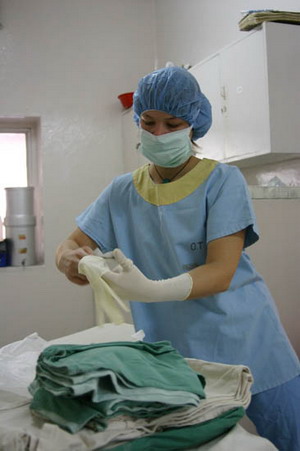 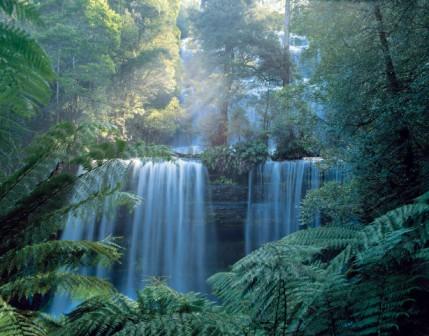 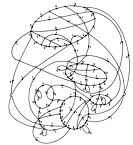 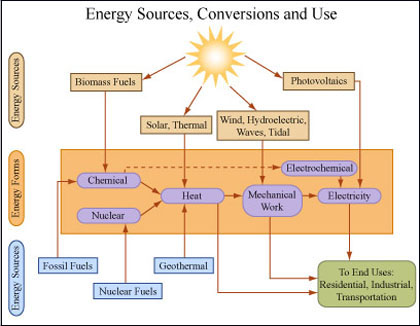 Environment		      Energy		       Medicine        Technology